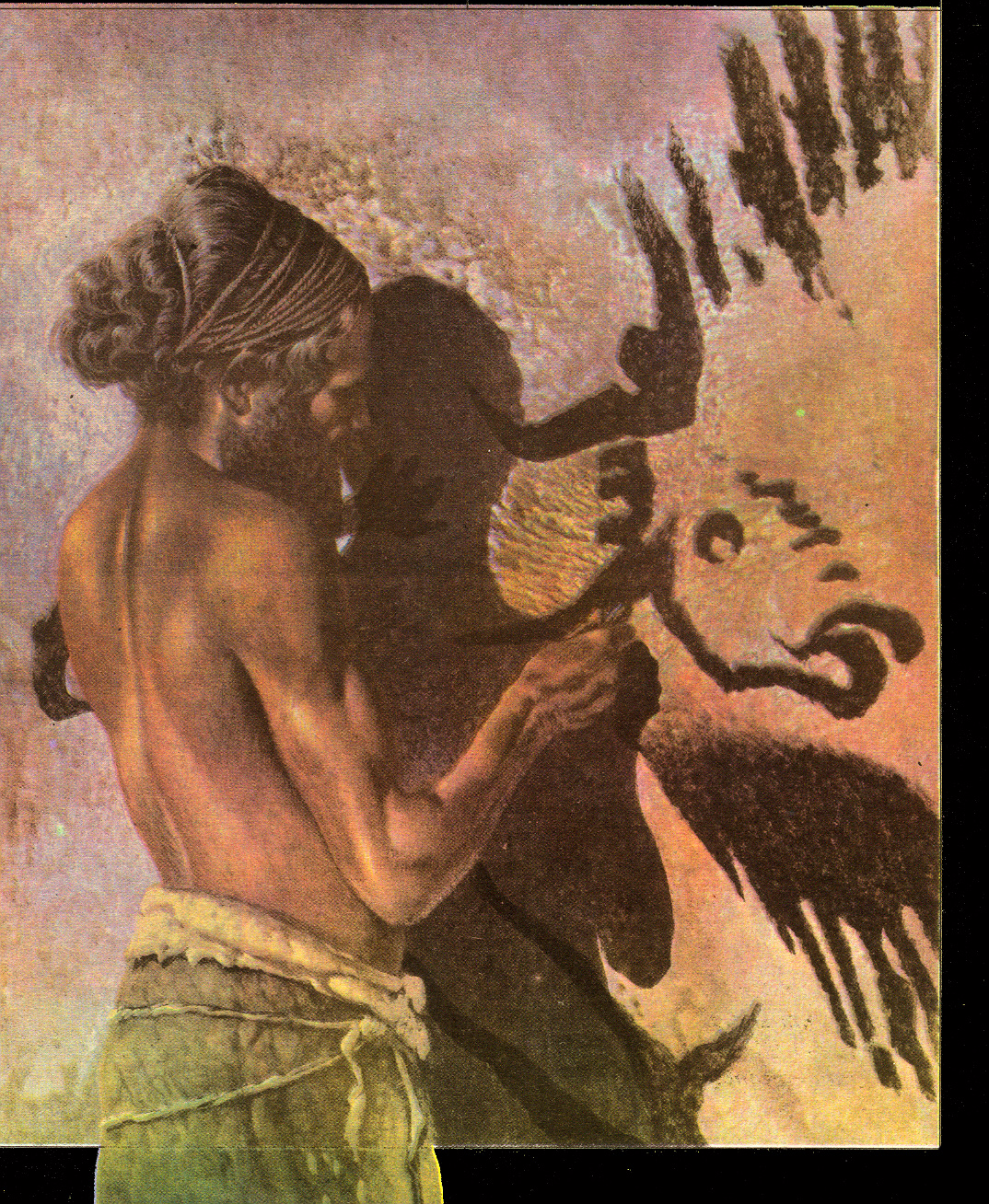 PALEOLİTİK
SANAT
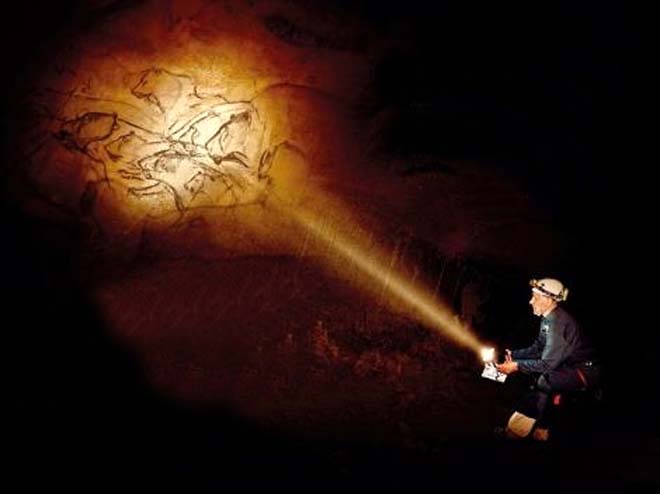 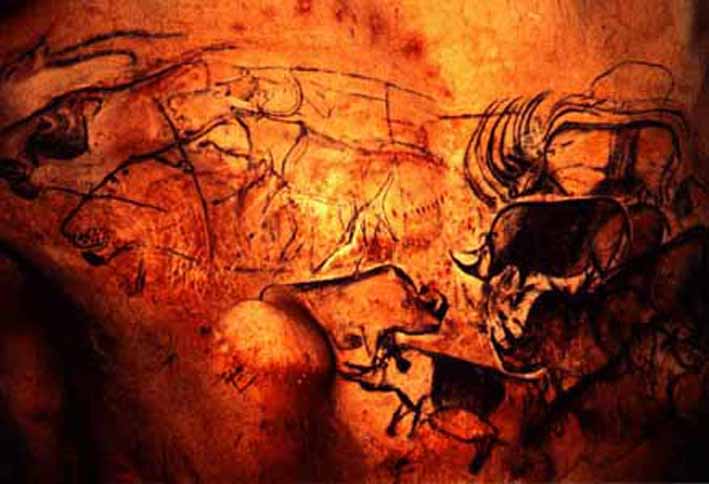 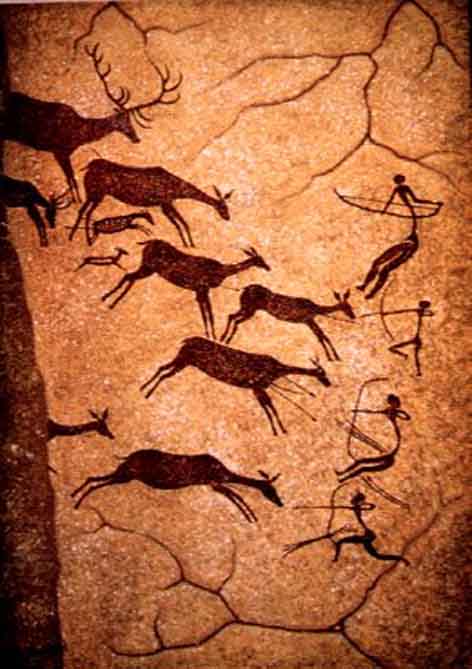 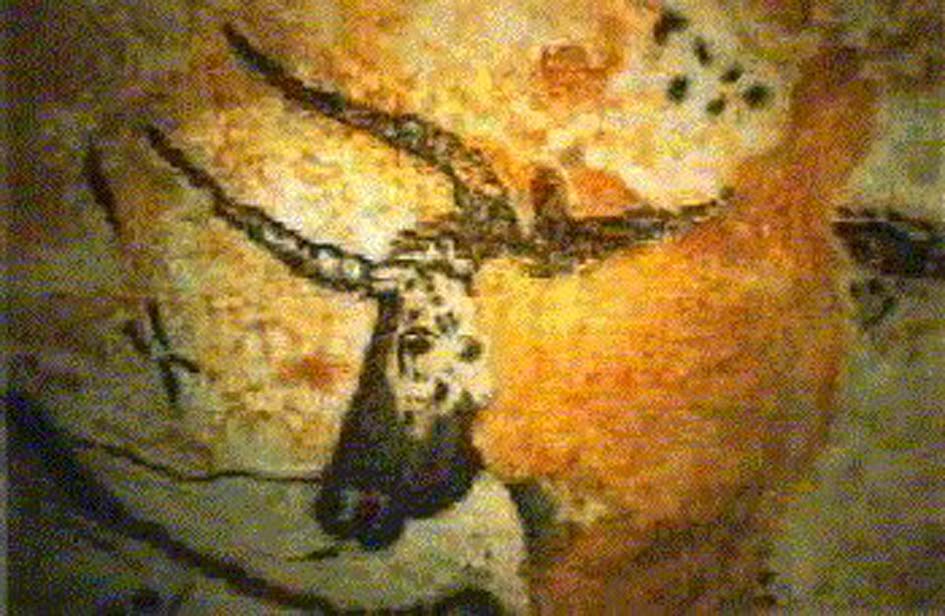 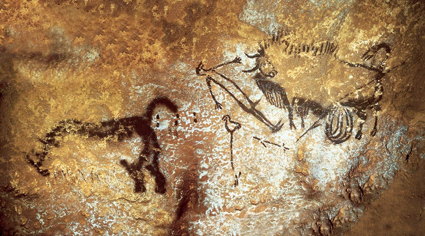 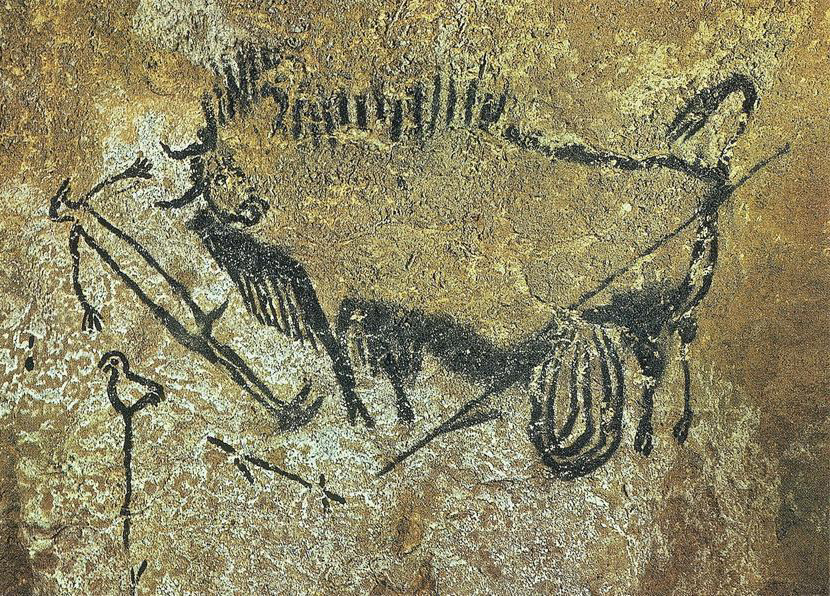 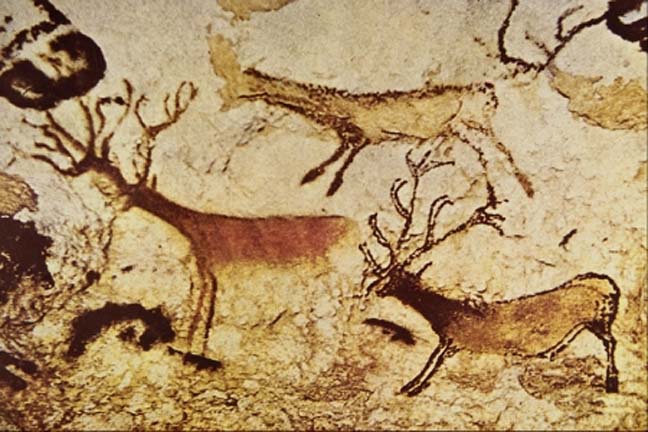 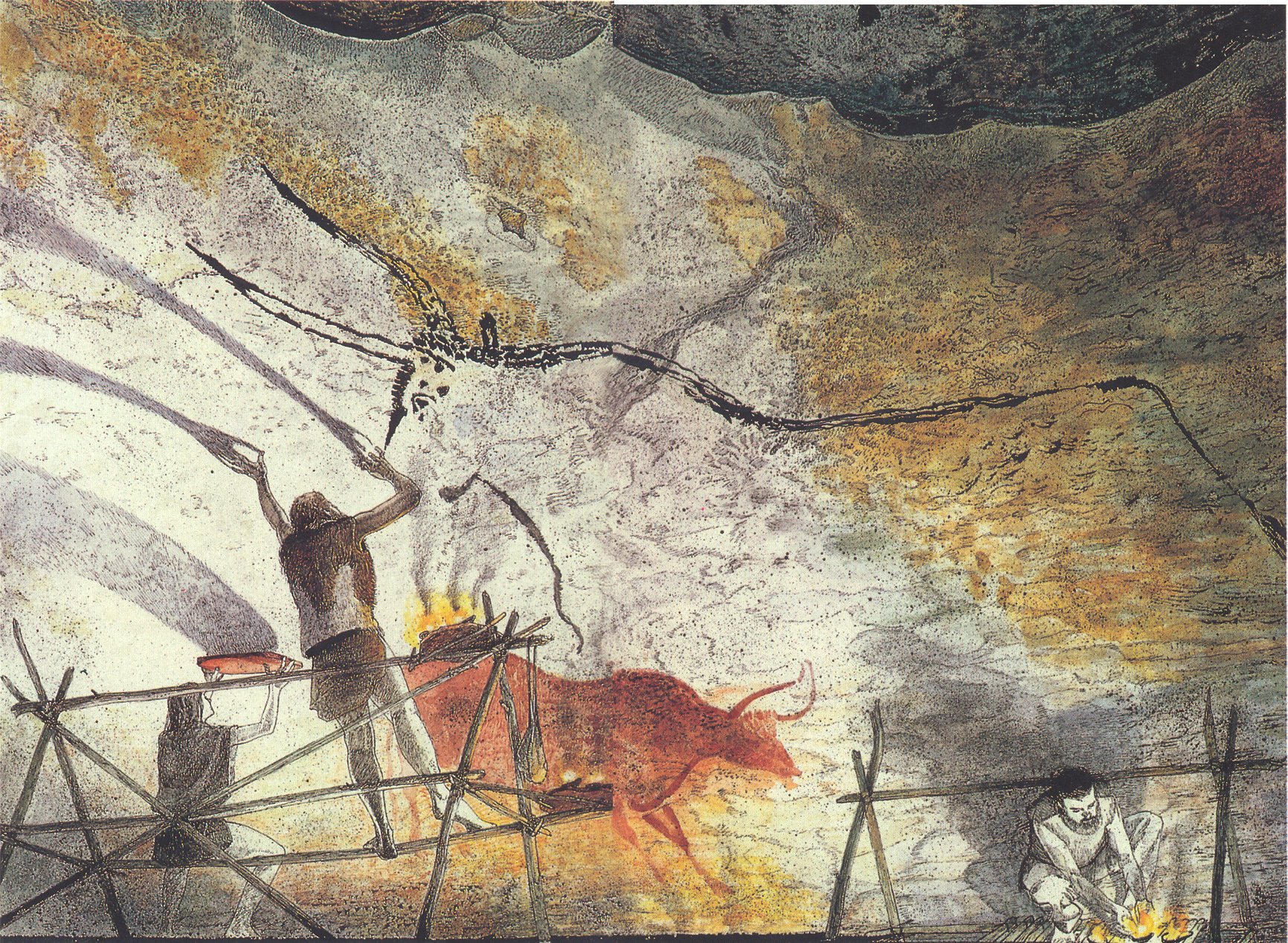 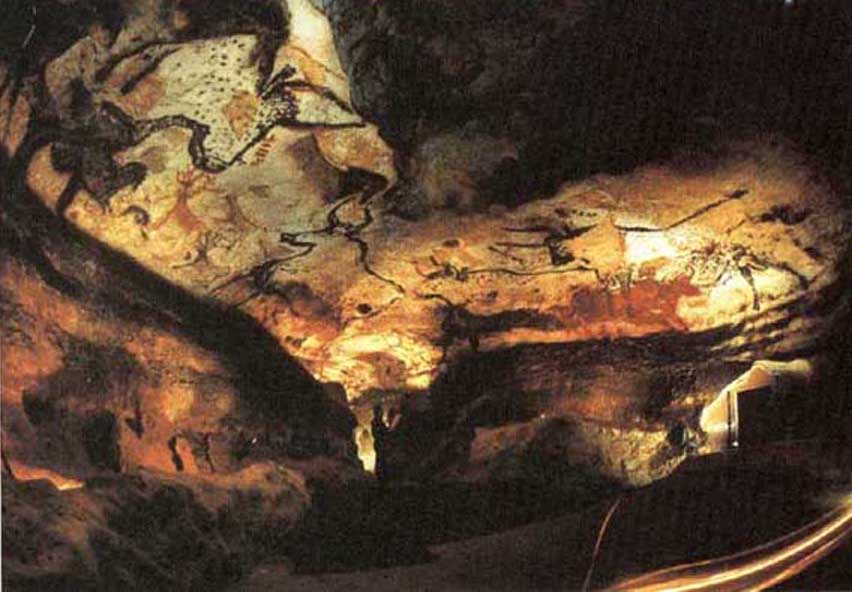 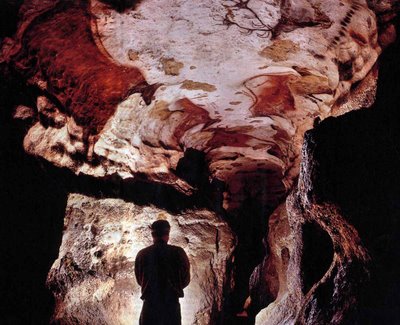 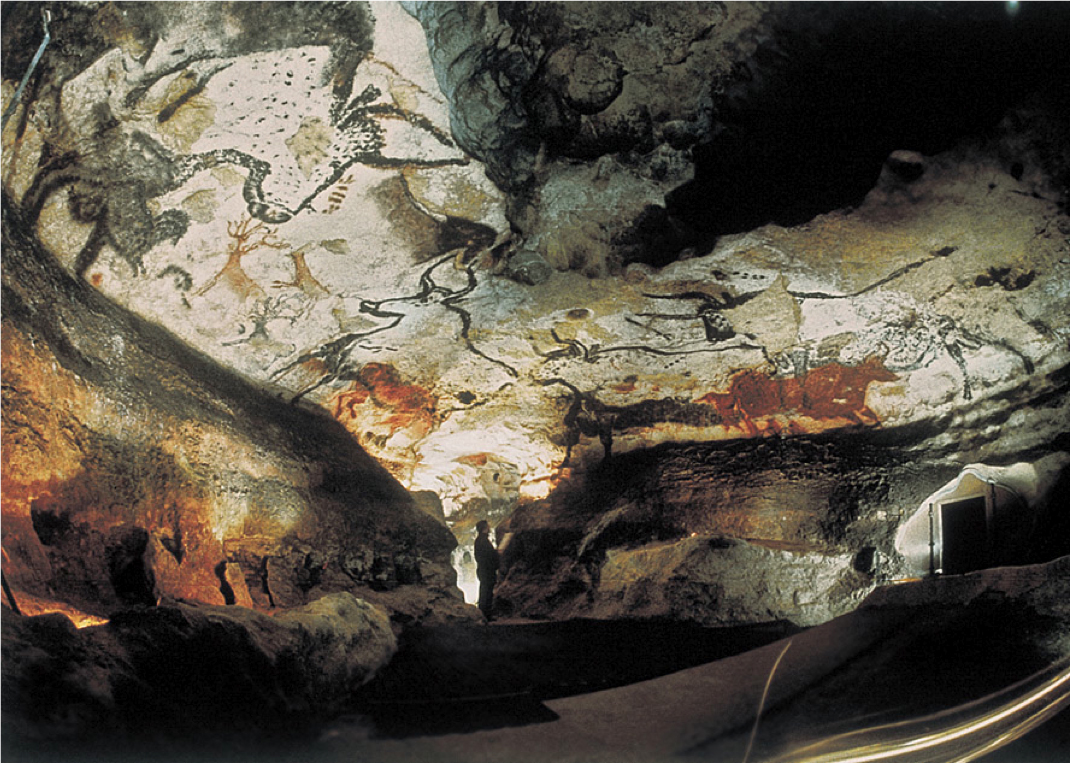 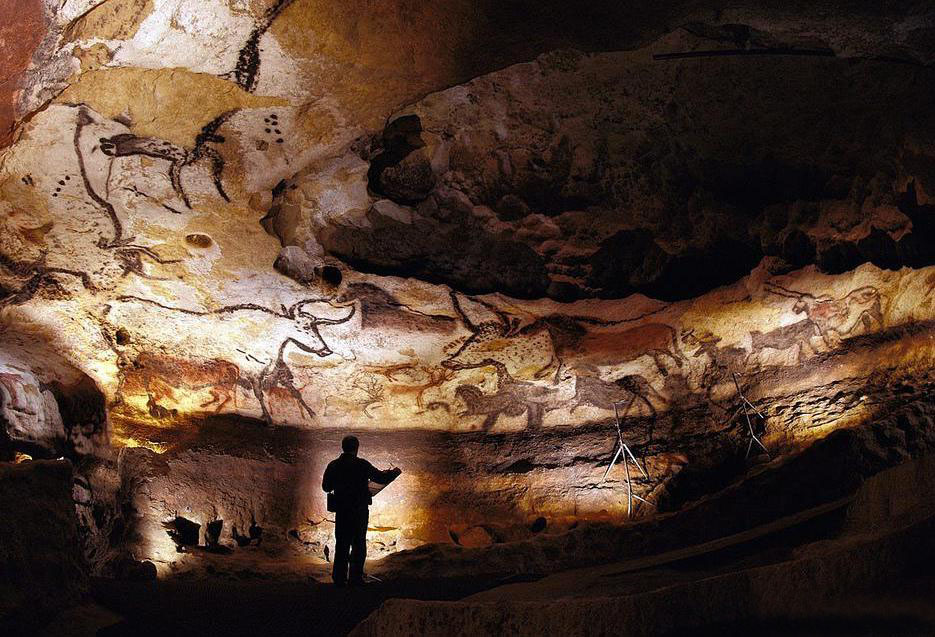 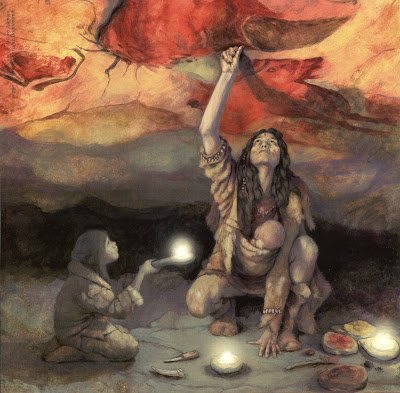 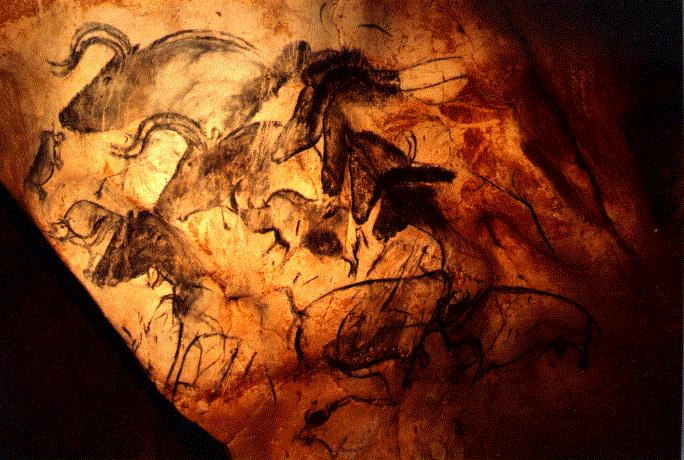 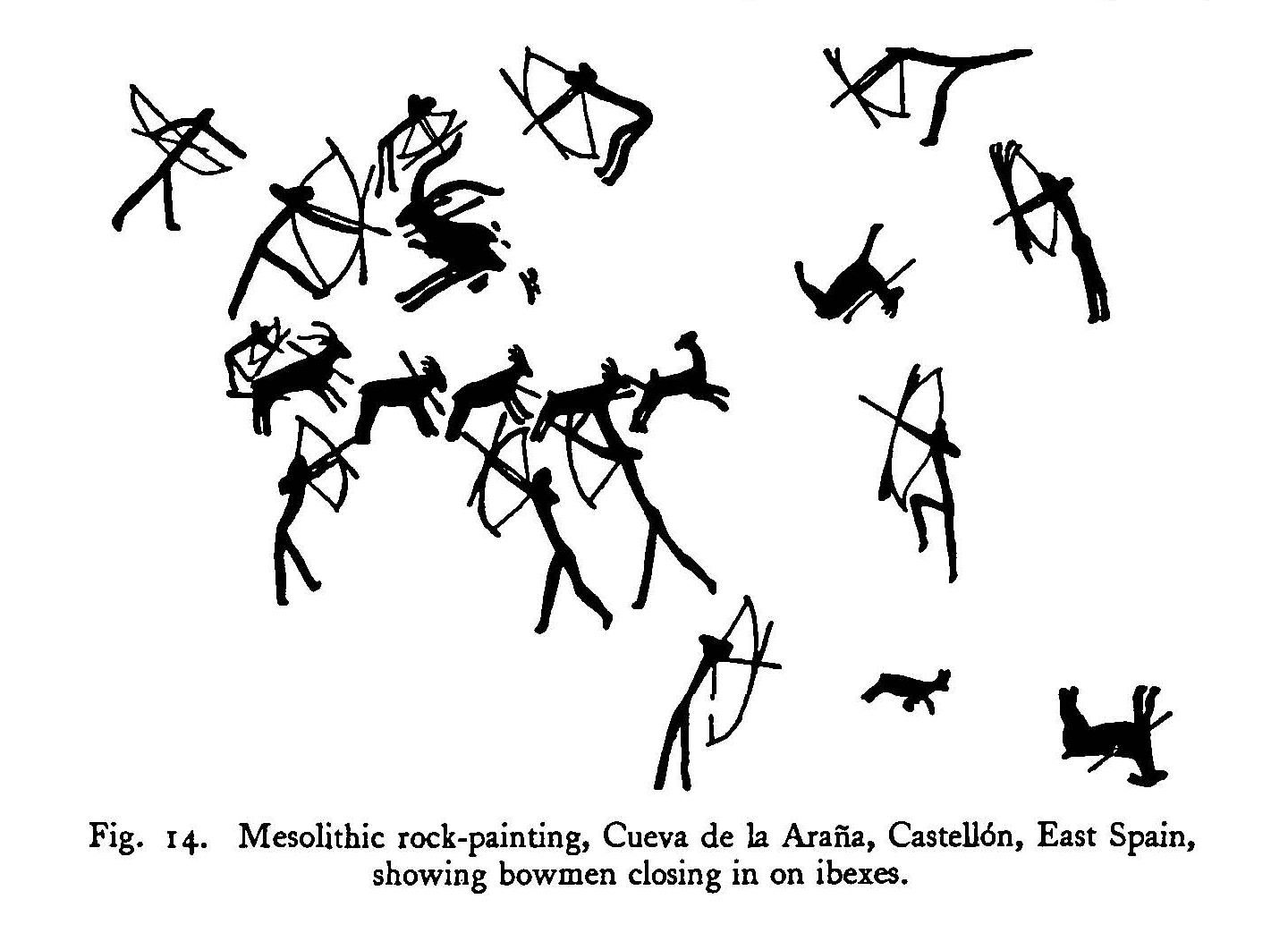 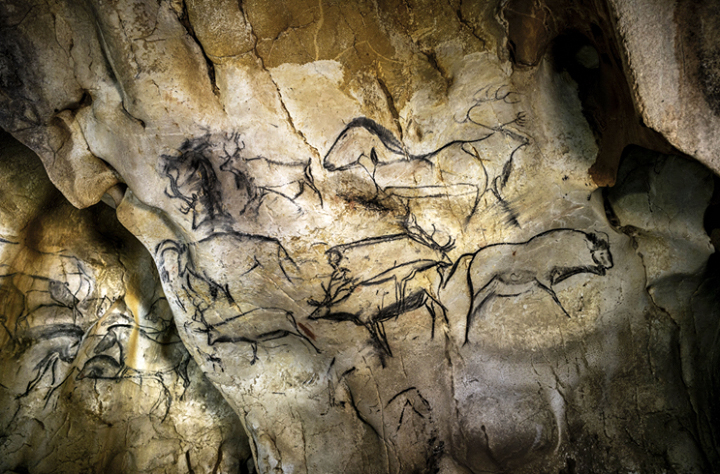 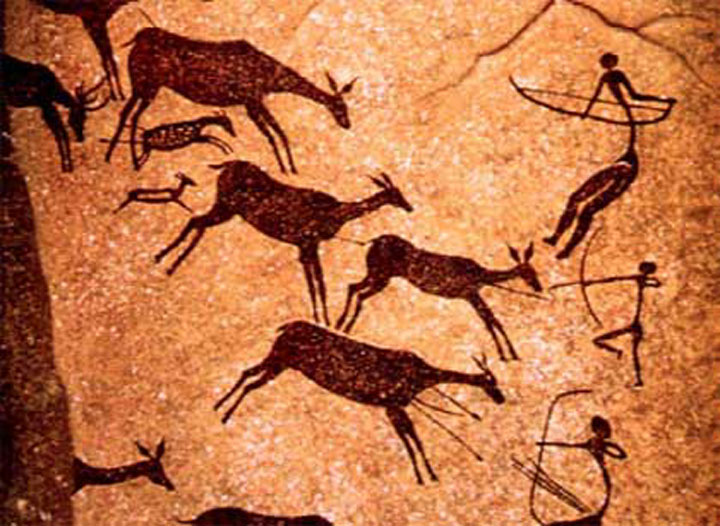 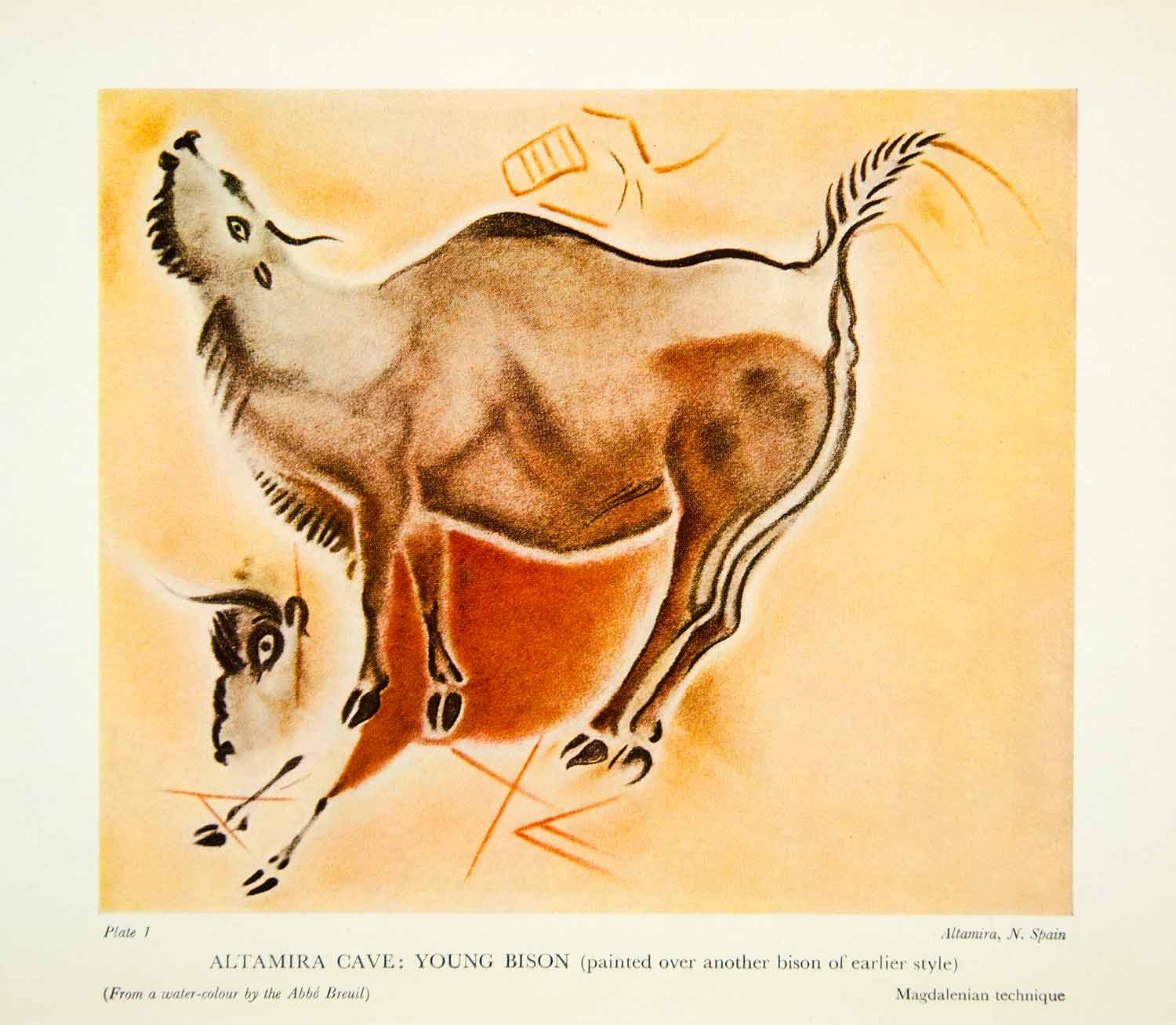 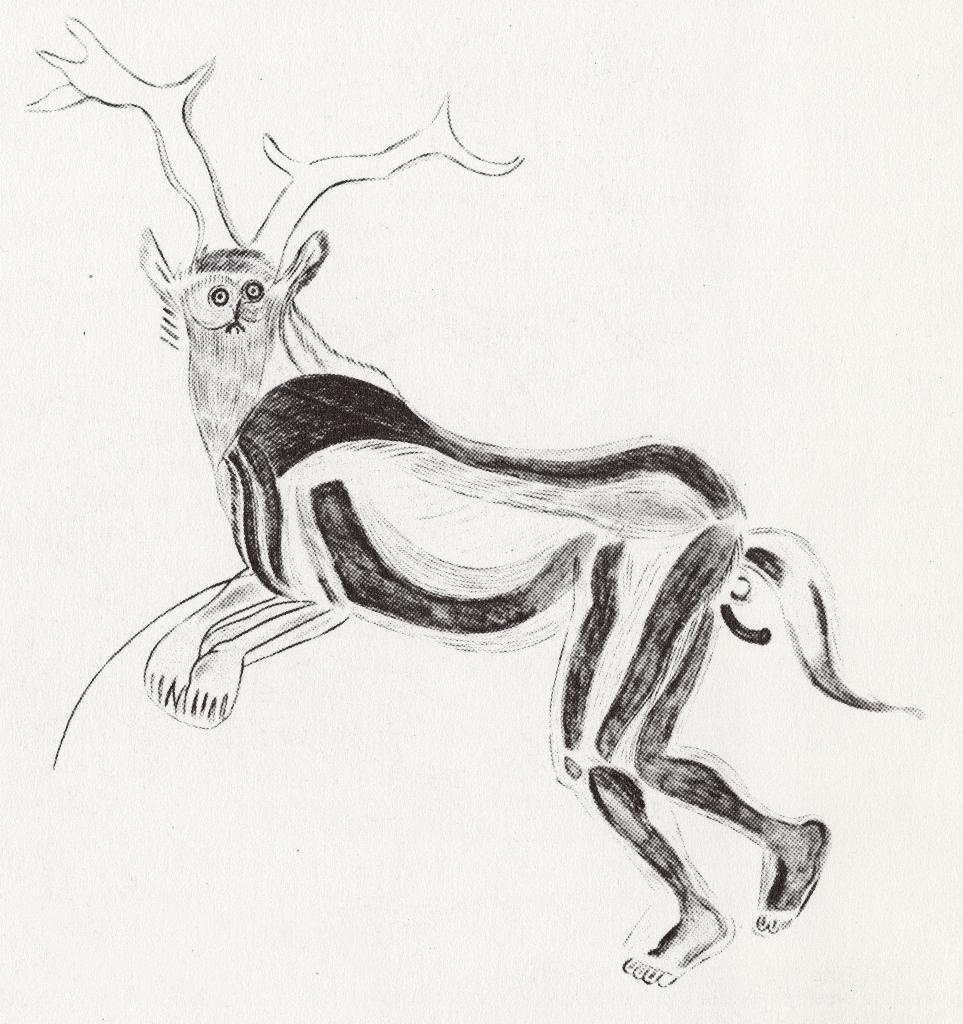 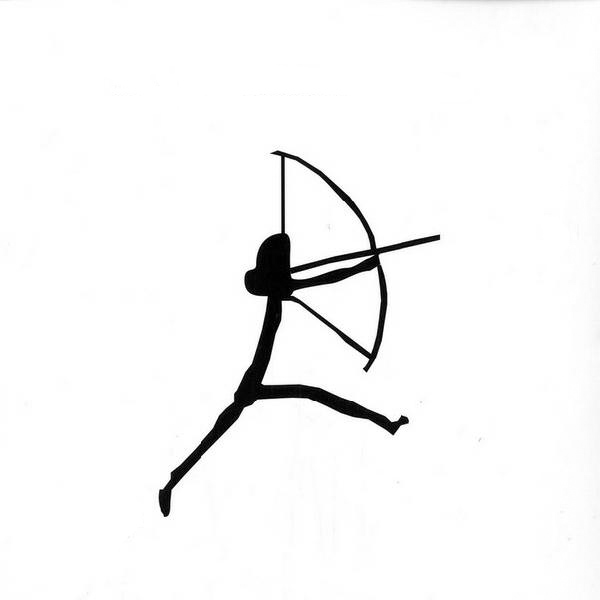 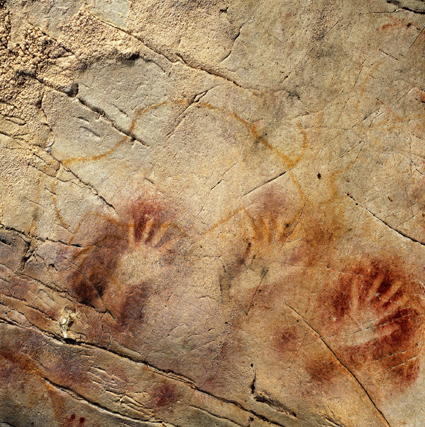 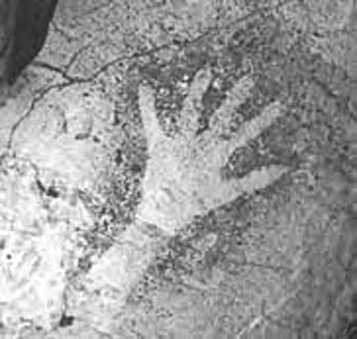 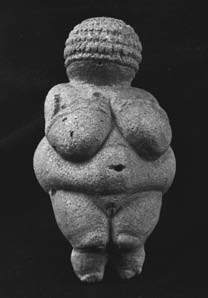 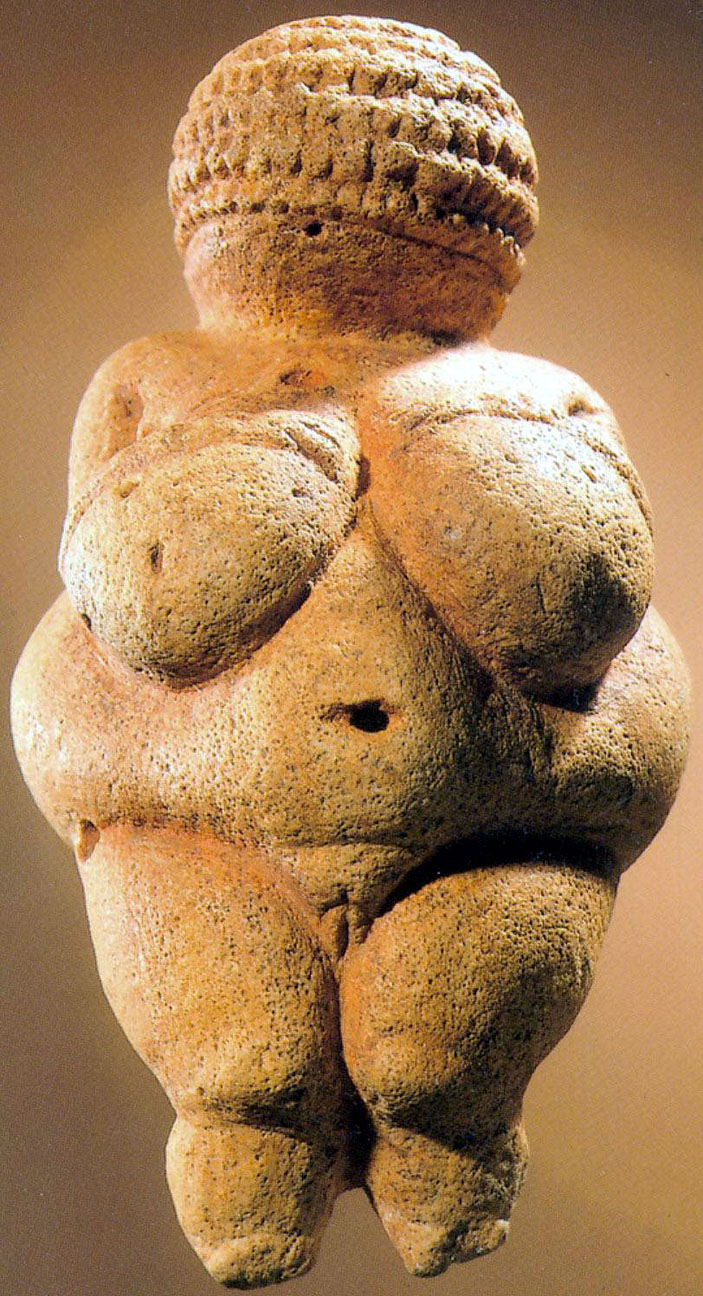 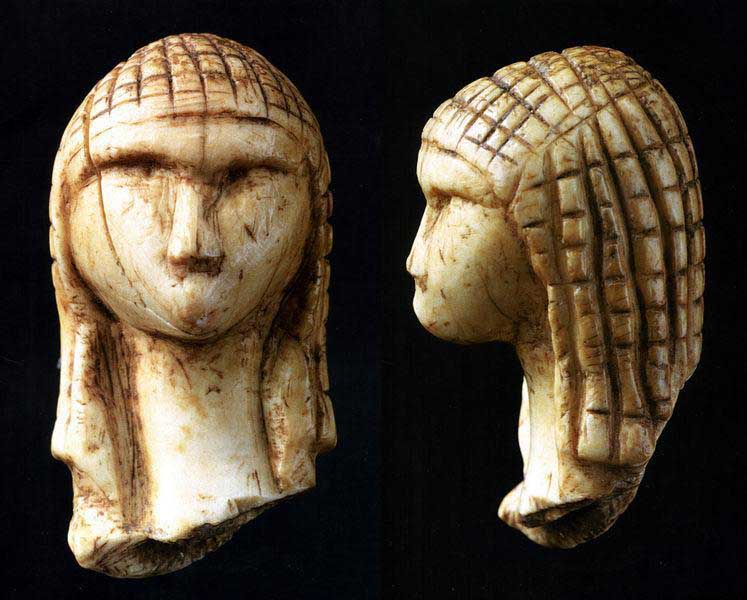 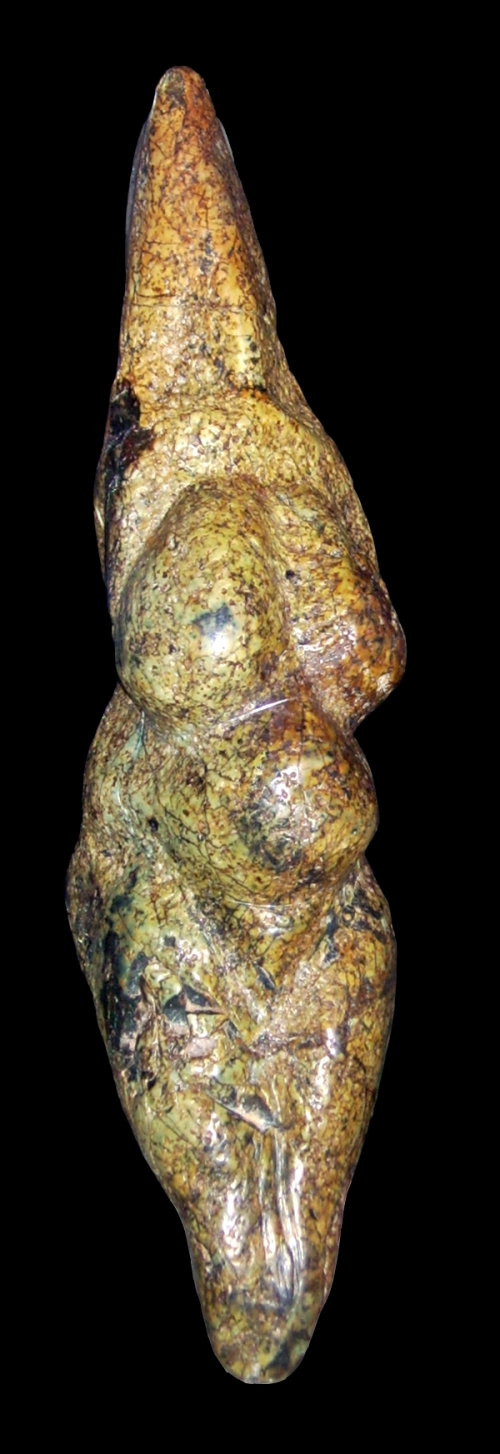 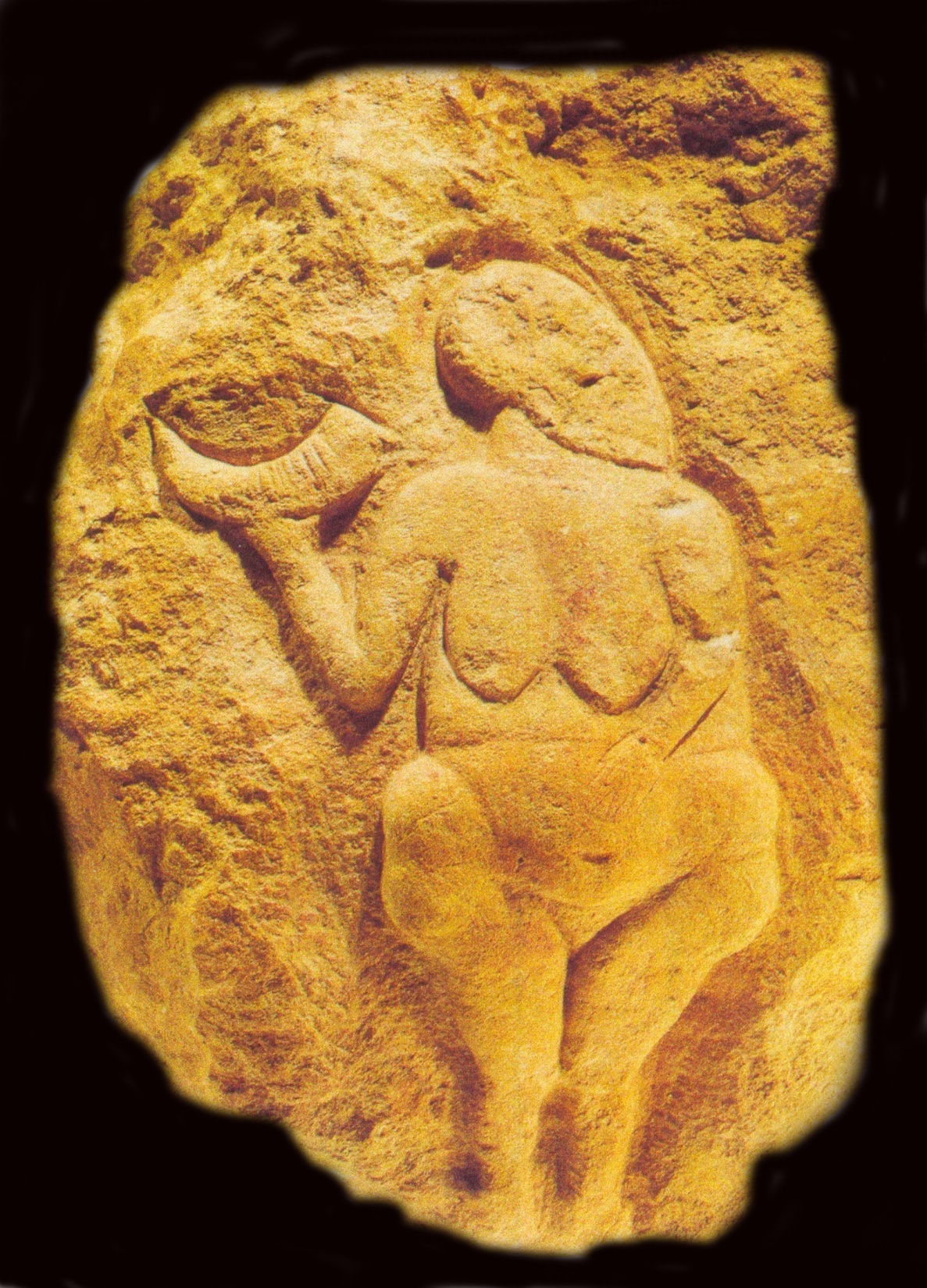 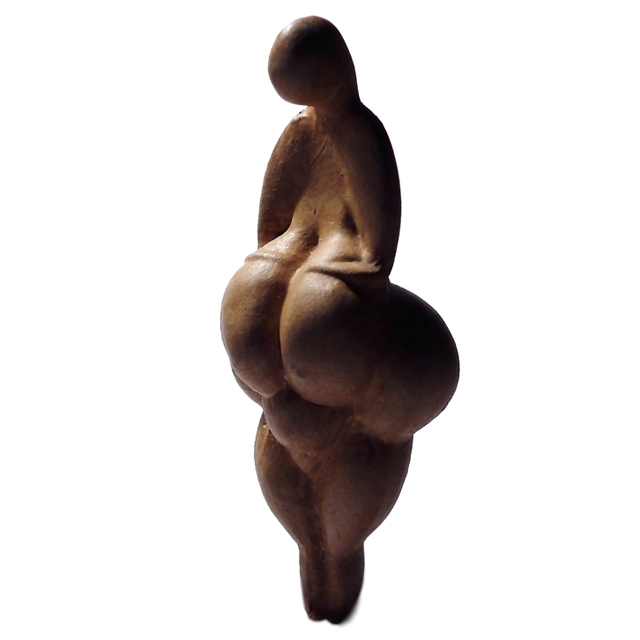 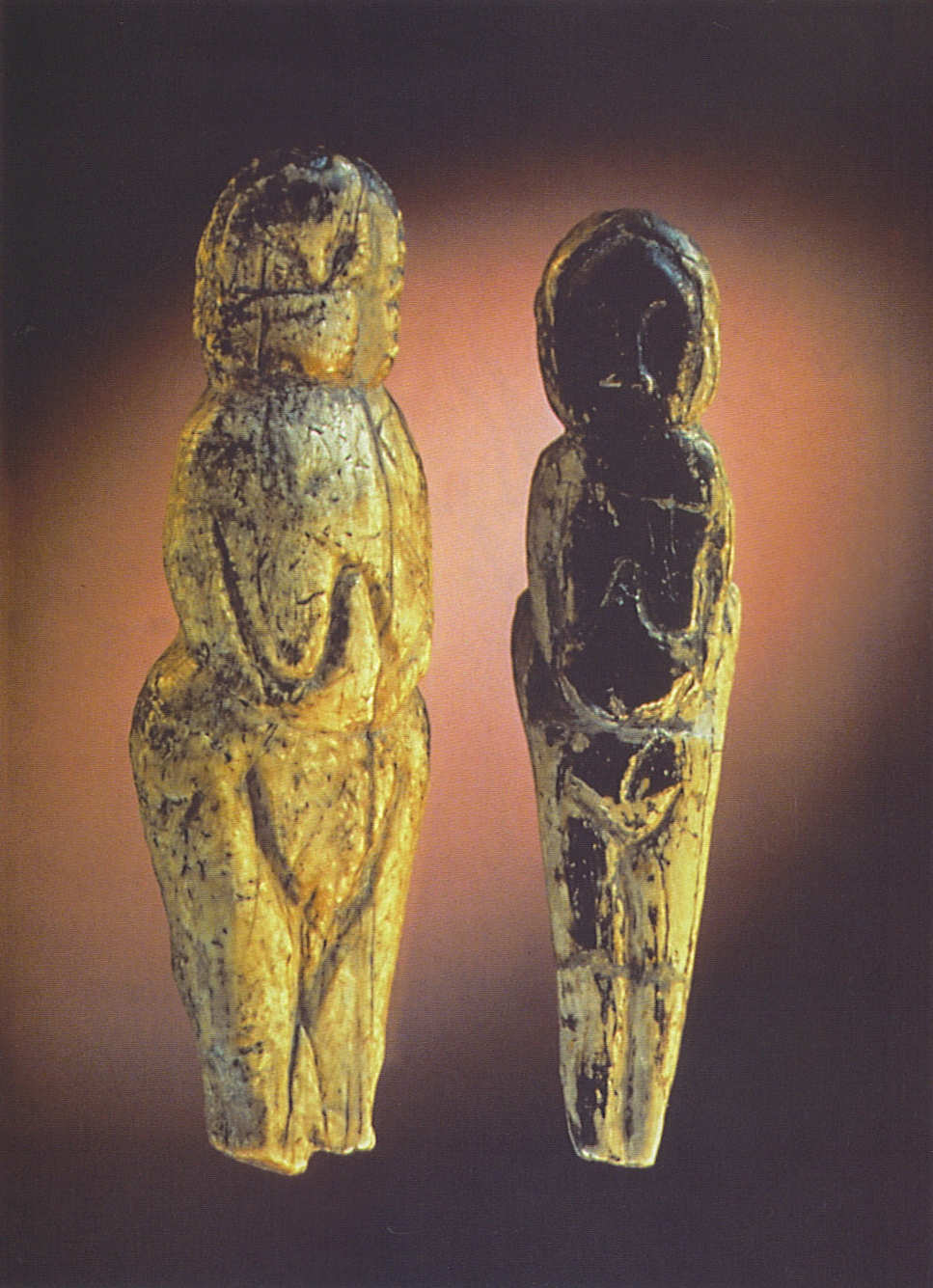 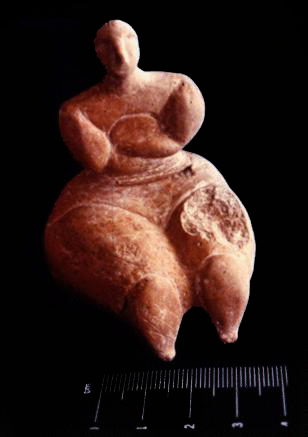 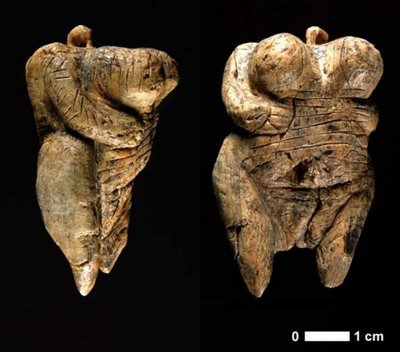 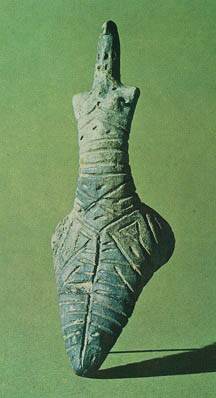 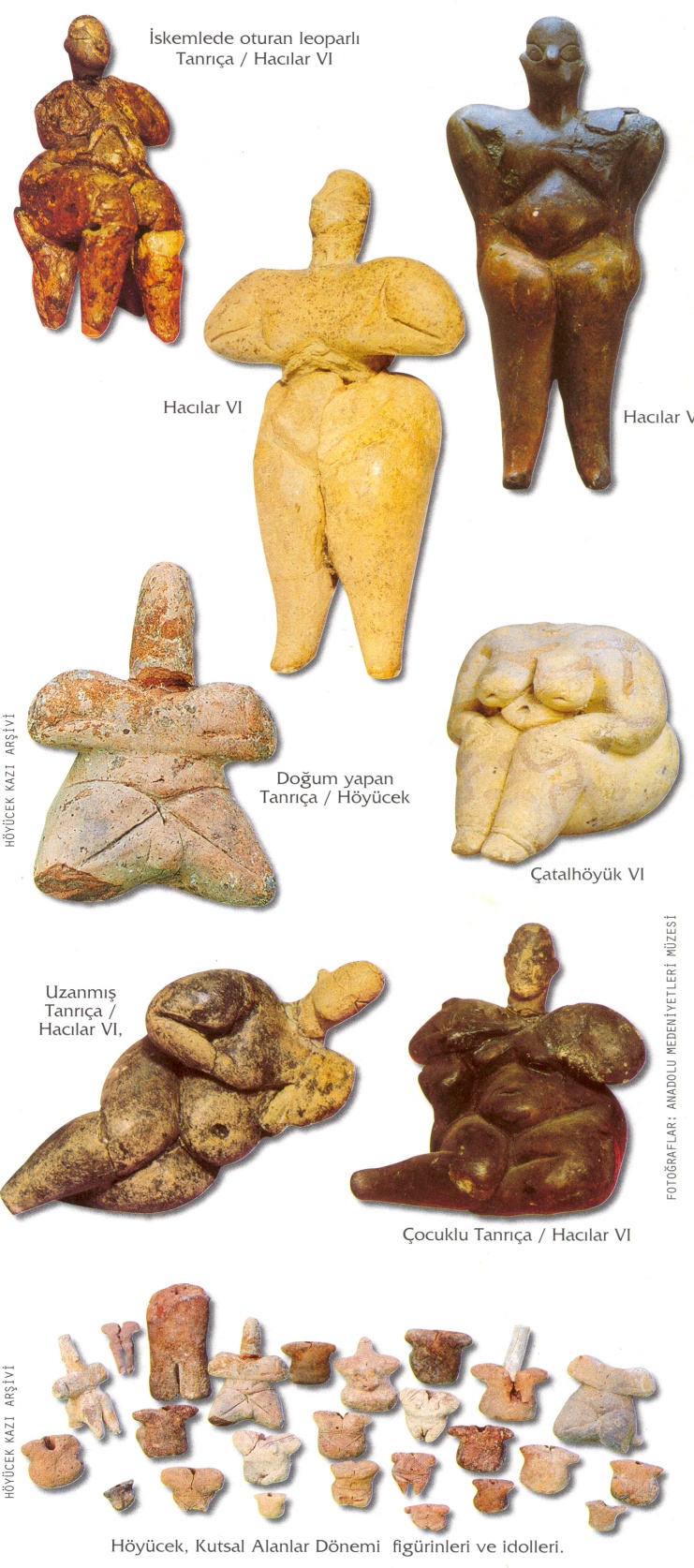 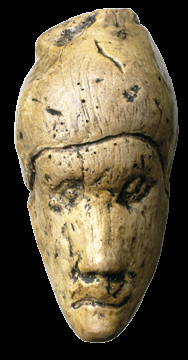 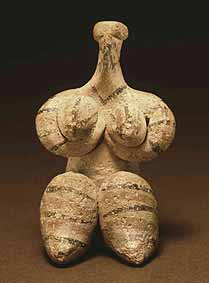 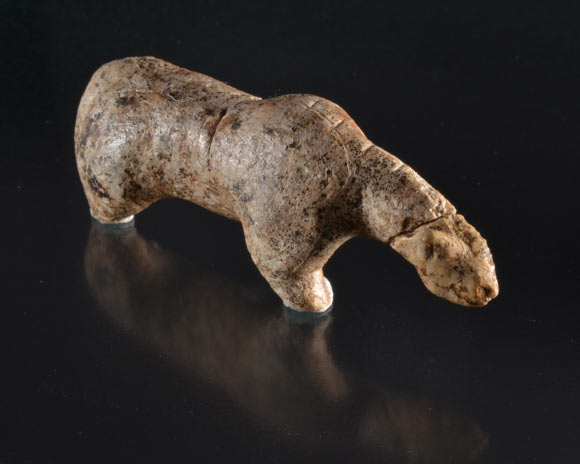 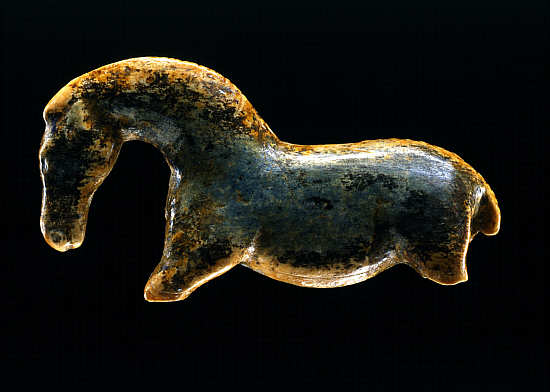 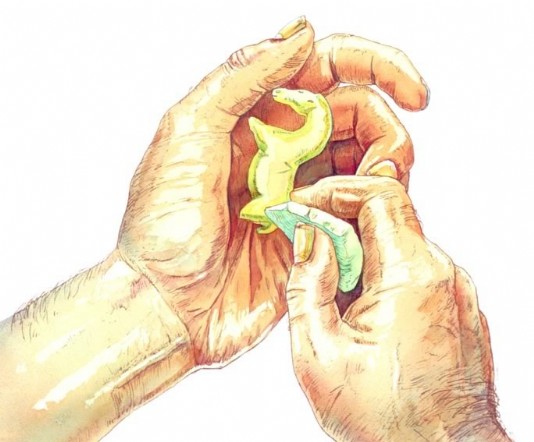 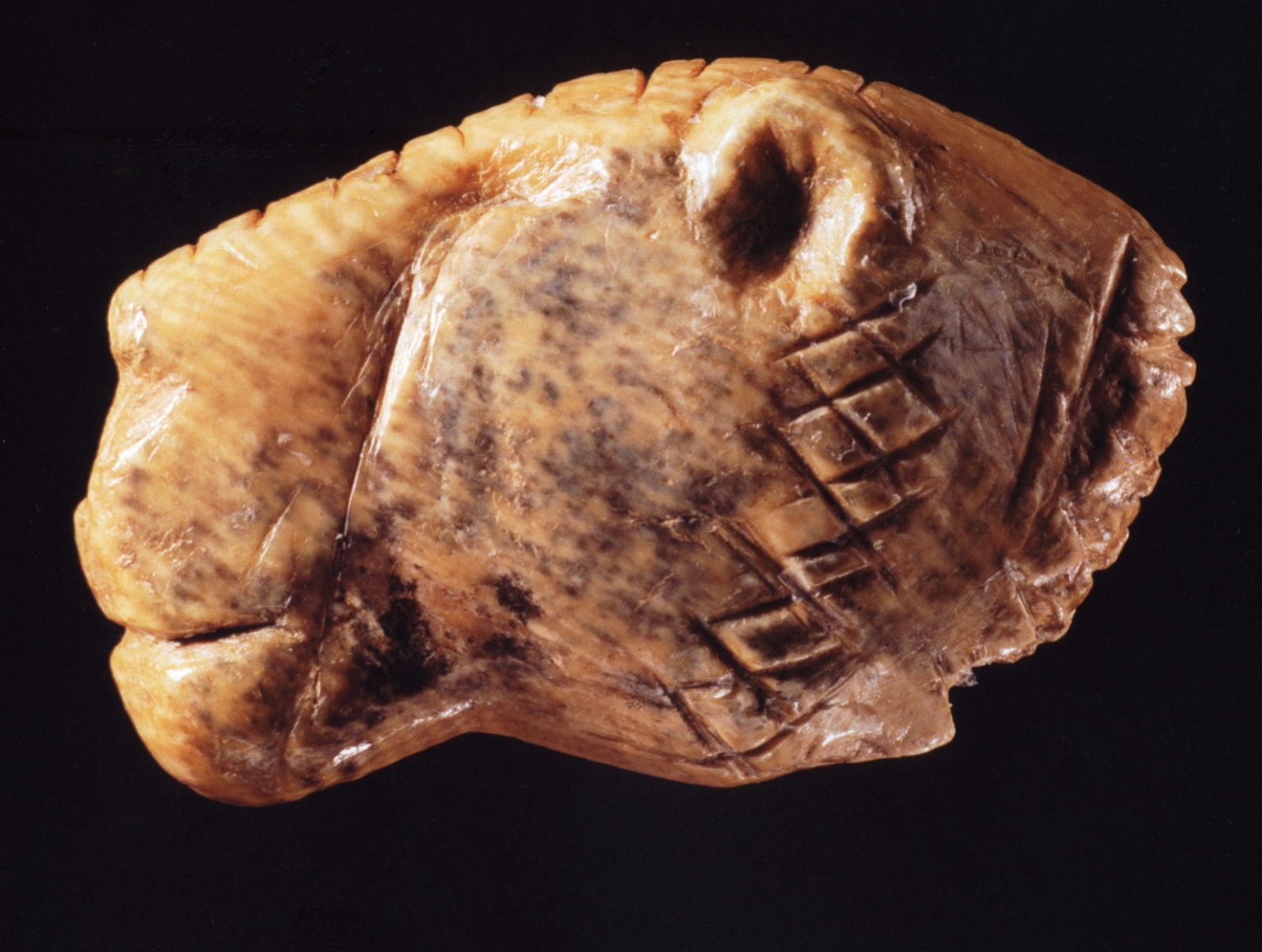 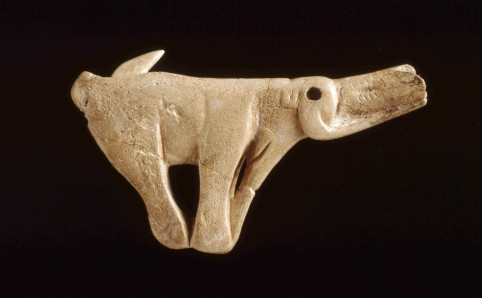 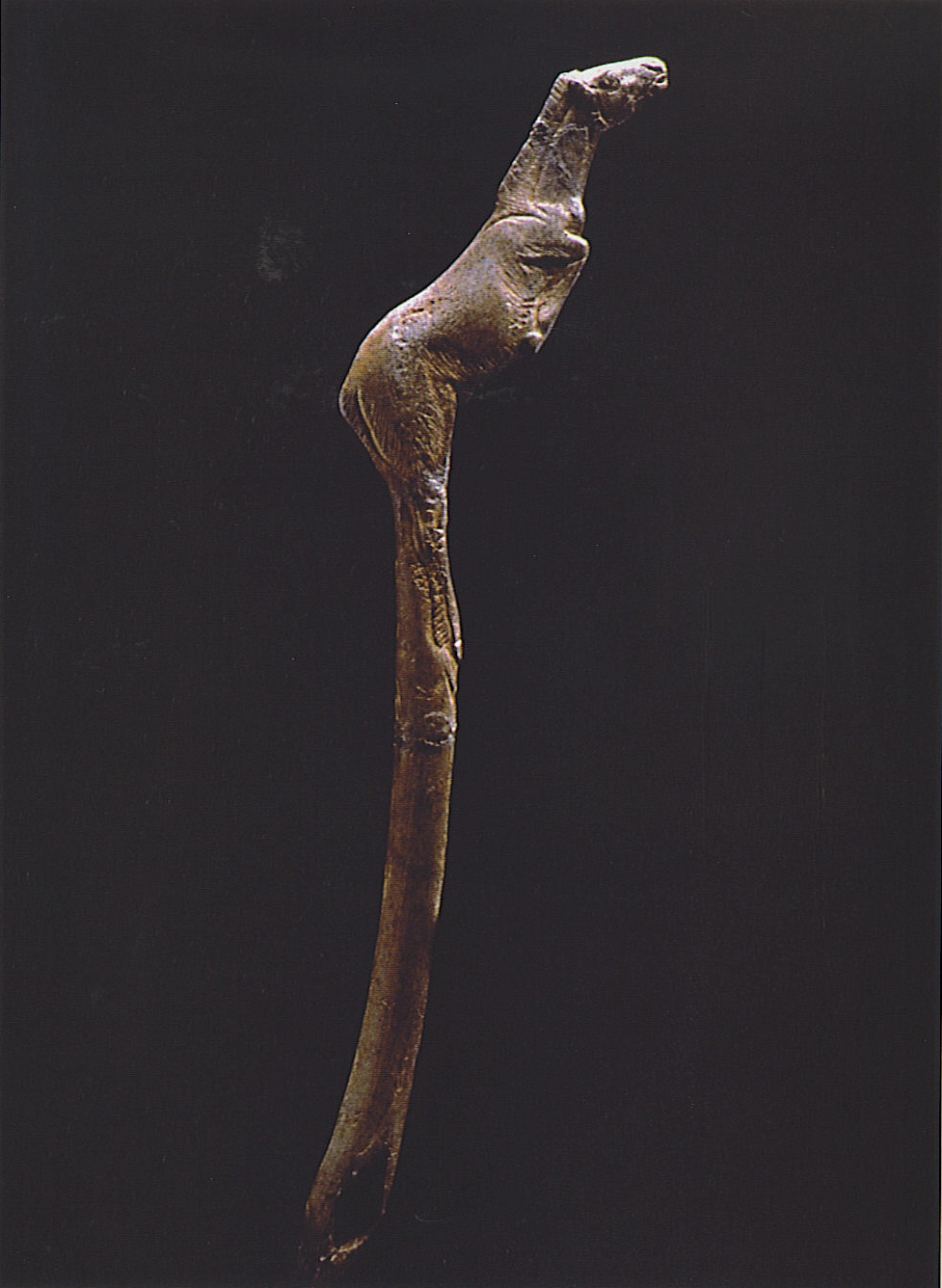 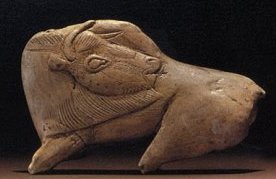 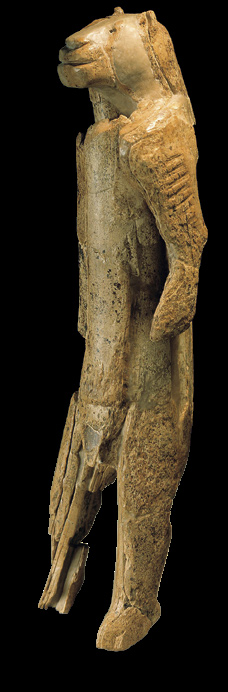